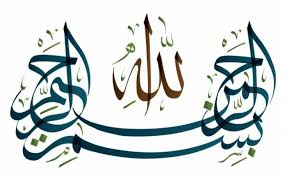 আজকের ক্লাসে সবাইকে স্বাগতম
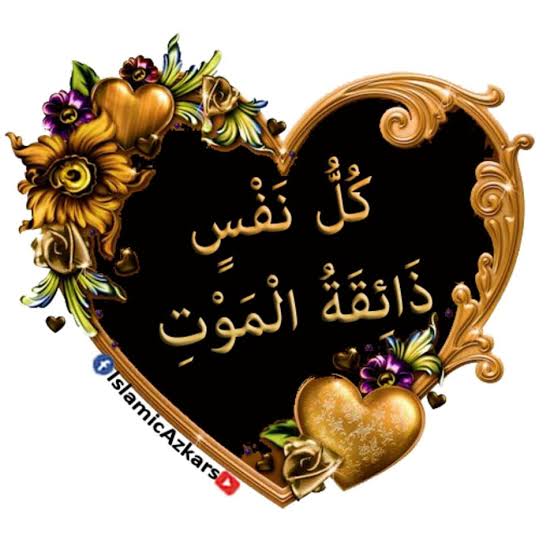 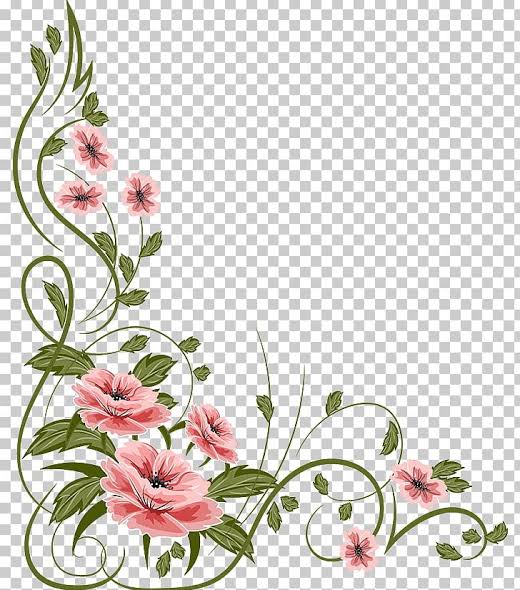 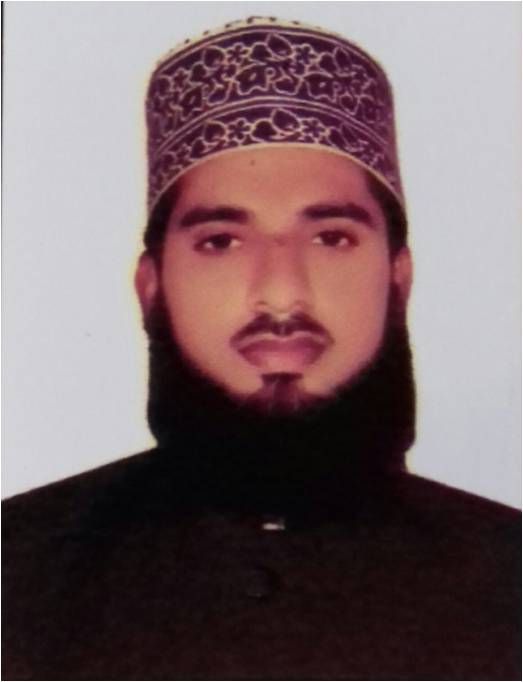 পরিচিতি
মুহাম্মদ মোজ্জাম্মেল হক মারূফ
প্রভাষক(আরবি),বেঙ্গুরা সিনিয়র মাদরাসা
বোয়ালখালী, চট্টগ্রাম।
মোবাইল নং ০১৮১৮৬২৬৭৩৫
E-mail- m.marufctg@gmail.com
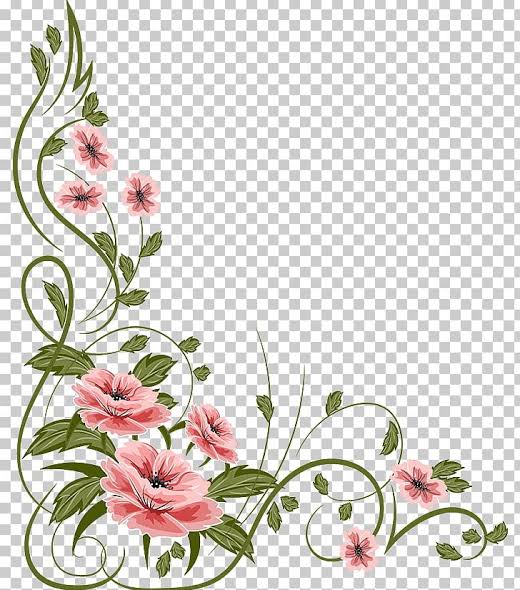 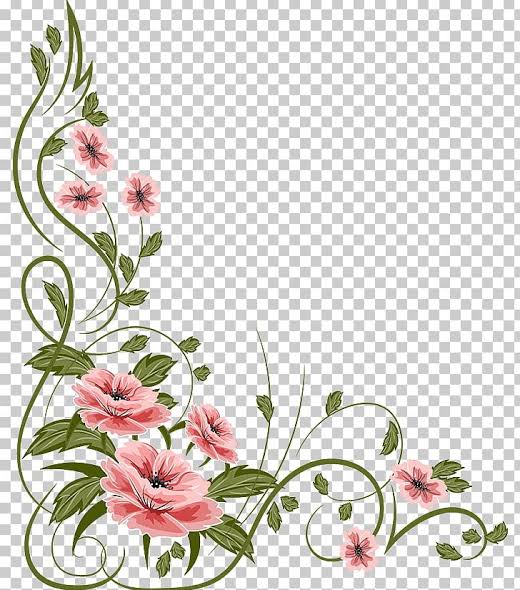 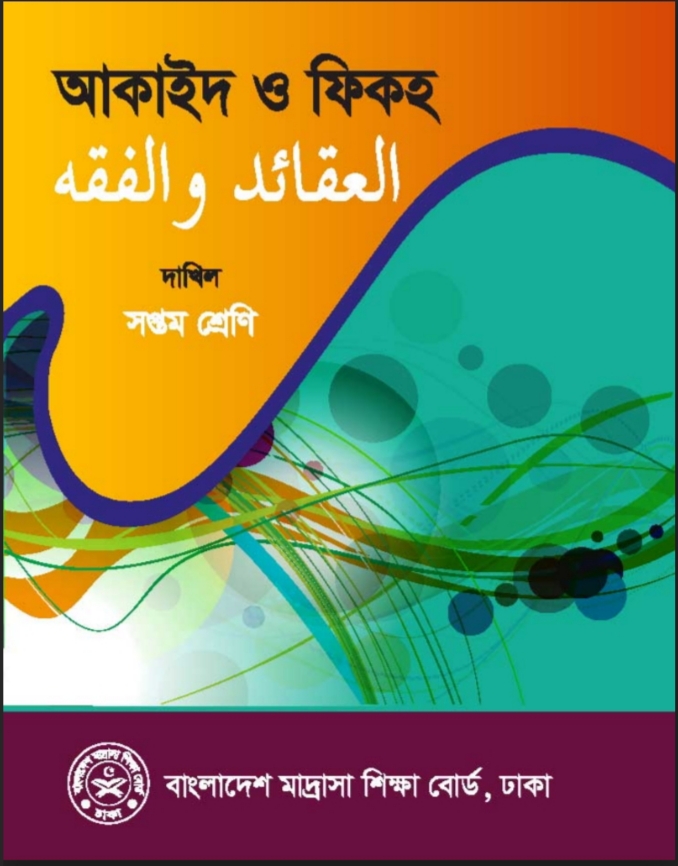 বিষয়–আকাইদ ও ফিকহ
  শ্রেণি – দাখিল সপ্তম
  সাধারণ পাঠ – আল ফিকহ
  অধ্যায় – ৫ম 
  পাঠ  – ১ম
  সময় – ৪০ মিনিট
  তারিখ – ১৯/০৮/২০২০খ্রি,
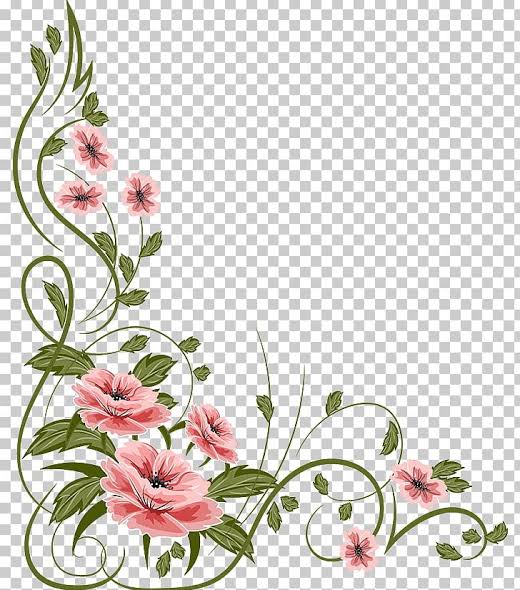 প্রিয় শিক্ষার্থীরা ছবিতে কী দেখতে পাচ্ছ?
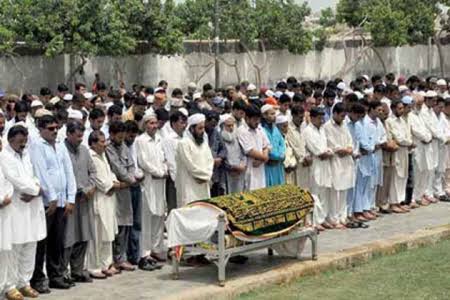 পাশের ভিডিওটি দেখ
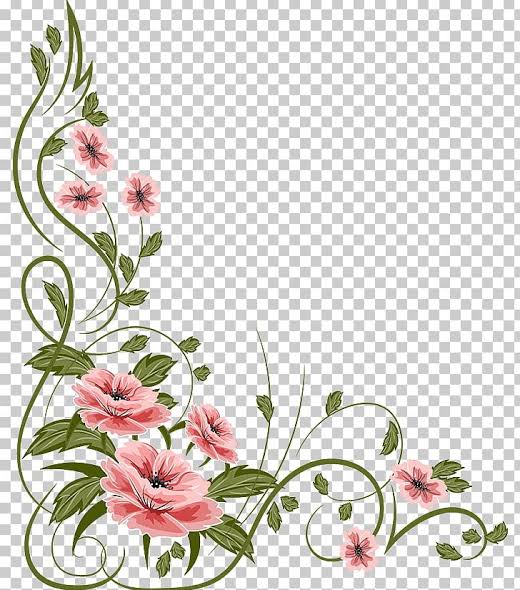 صلاة الجنازة
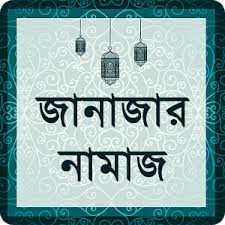 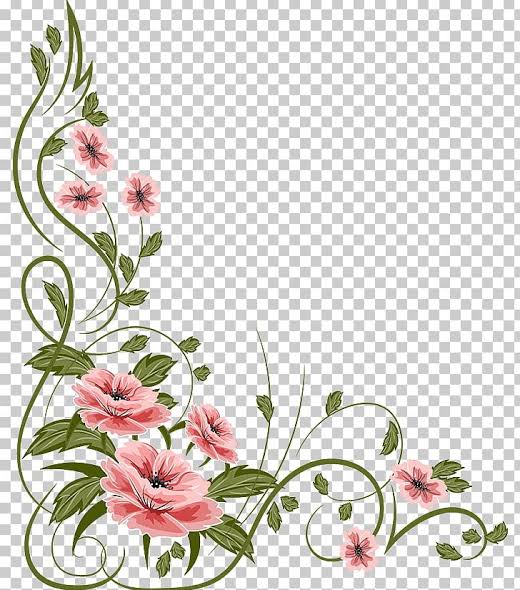 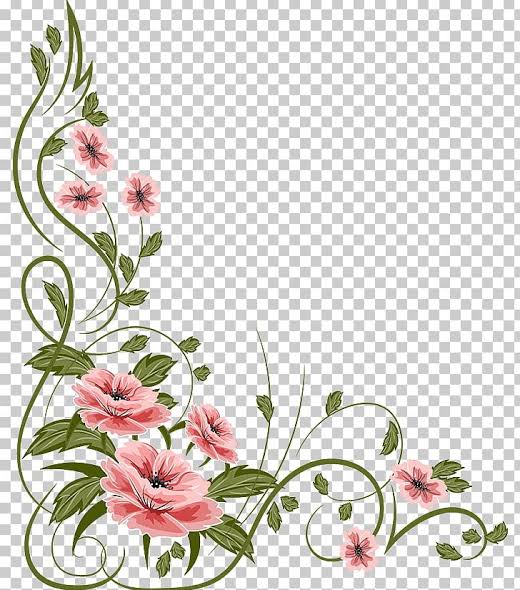 শিখন ফল
এই পাঠ শেষে তোমরা.......
১। জানাজার শাব্দিক ও পারিভাষিক অর্থ বলতে পারবে।
২। জানাজার নামাযের ফরজ, ওয়াজিব ও সুন্নাত সমূহ
    বলতে পারবে।
৩। জানাজার নামায আদায়ের নিয়ম বলতে পারবে।
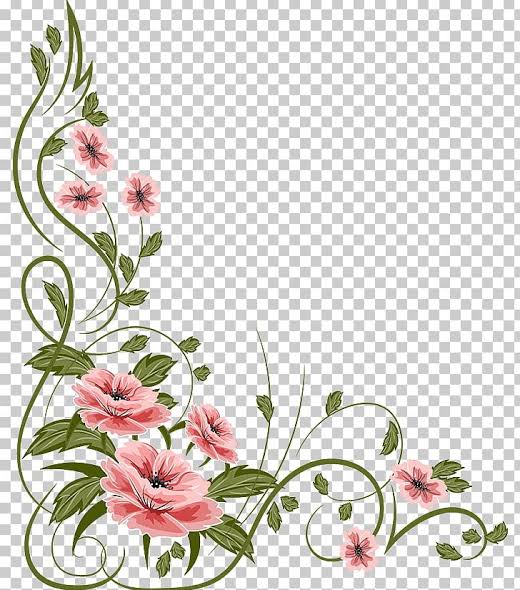 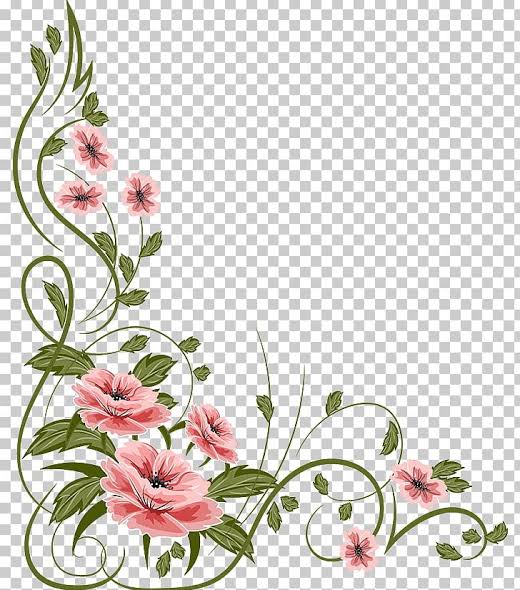 জানাজা সালাতের পরিচয়
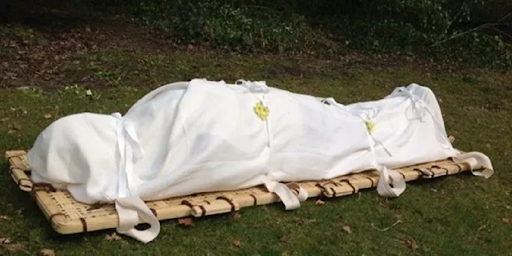 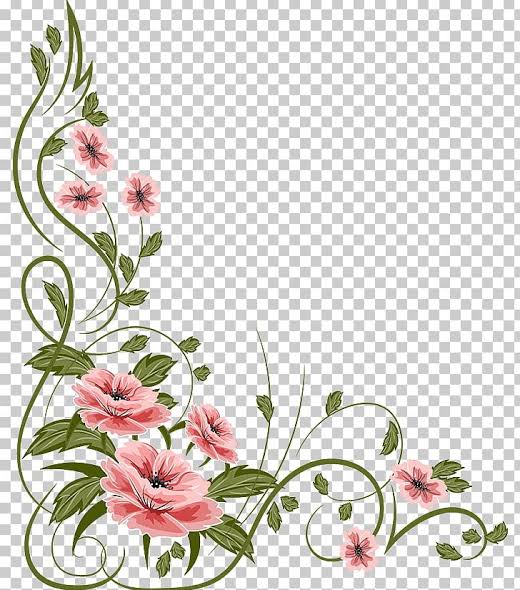 জানাজা (الجنازة ) শব্দের        	অর্থ- লাশ বা মৃতদেহ
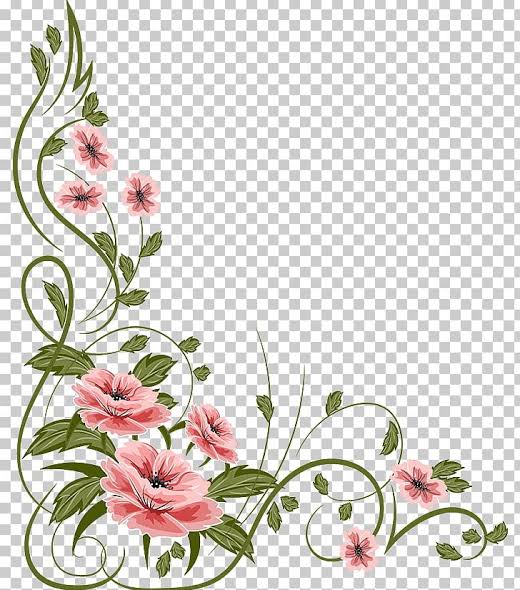 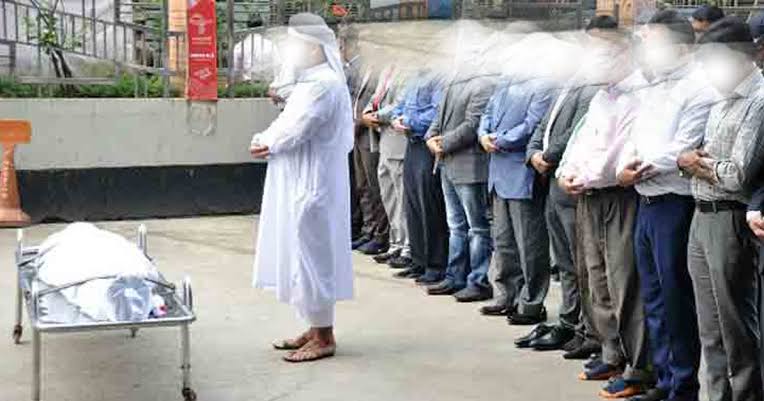 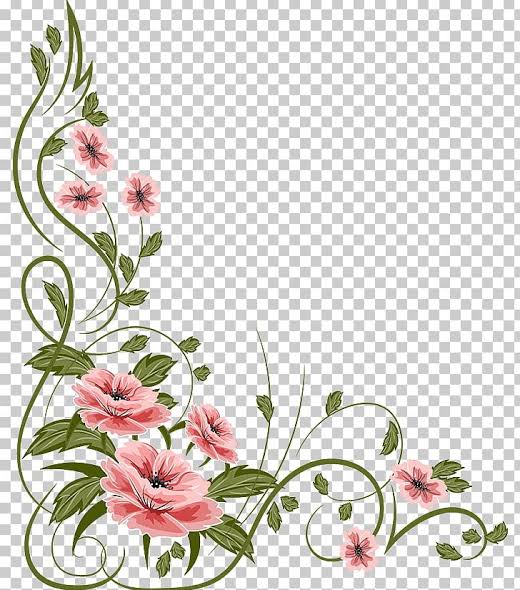 صلاة الجنازة  বা জানাজার সালাত অর্থ হলো - মৃত ব্যক্তির জন্য  বিশেষ প্রকারের সালাত।
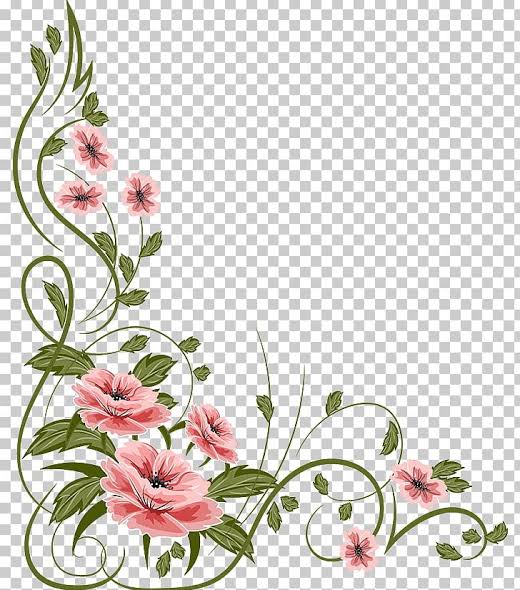 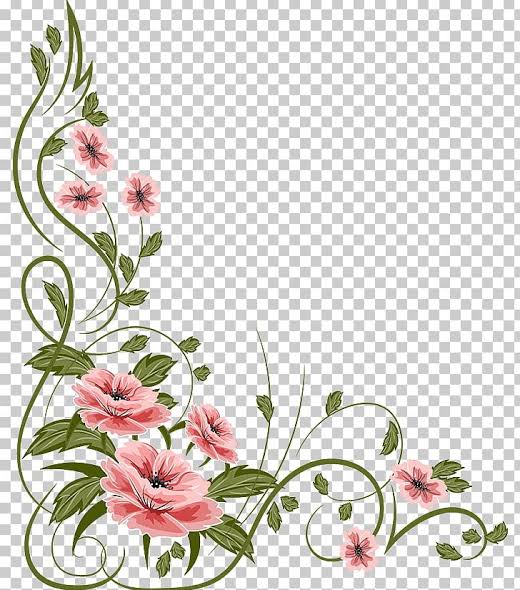 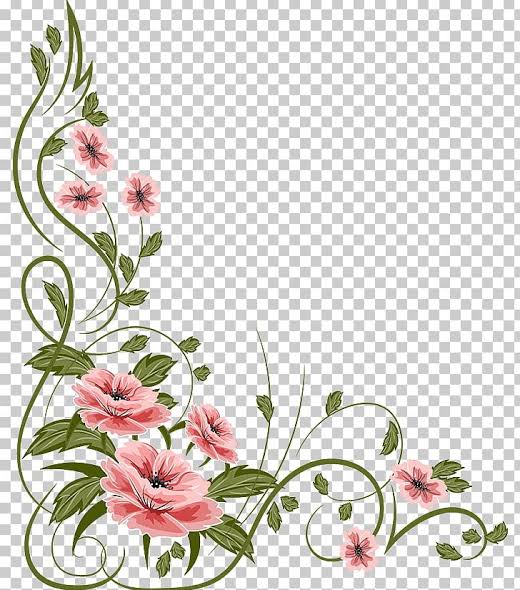 একক কাজ
صلاة الجنارةকাকে বলে?
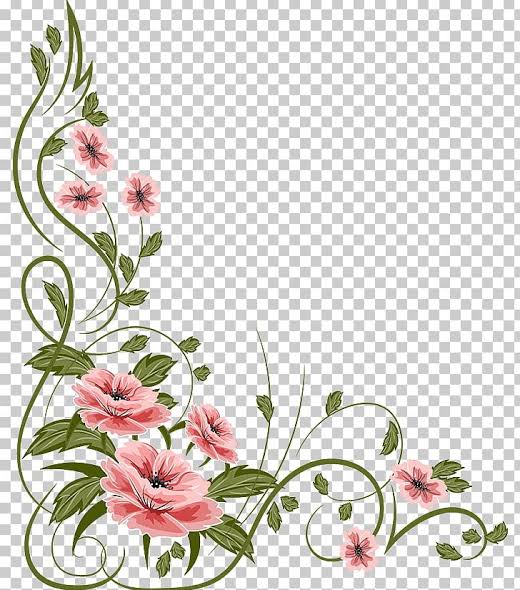 صلاة الجنازة এর বিধান
ফরজে কেফায়া
  فرض كفاية
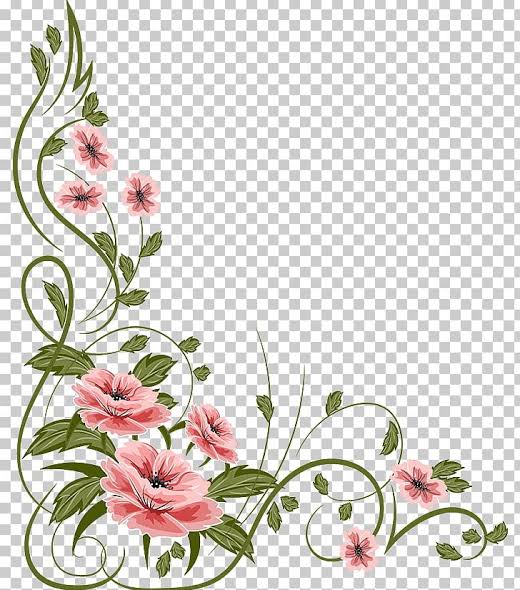 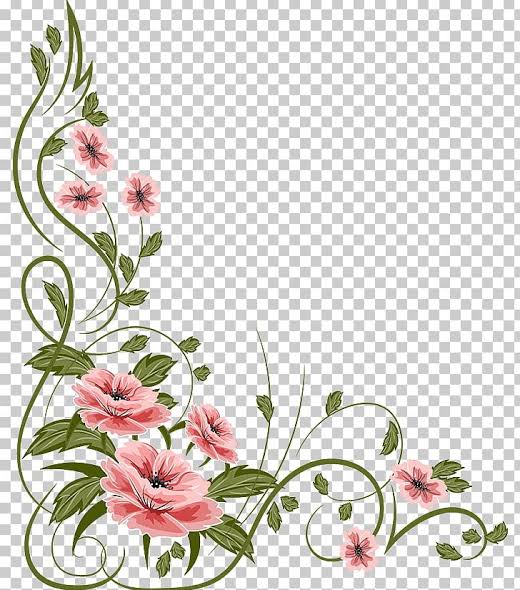 صلاة الجنازة  এর ফরজ
২টি
চার বার তাকবির তথা আল্লাহু আকবর (ألله أكبر) বলা।
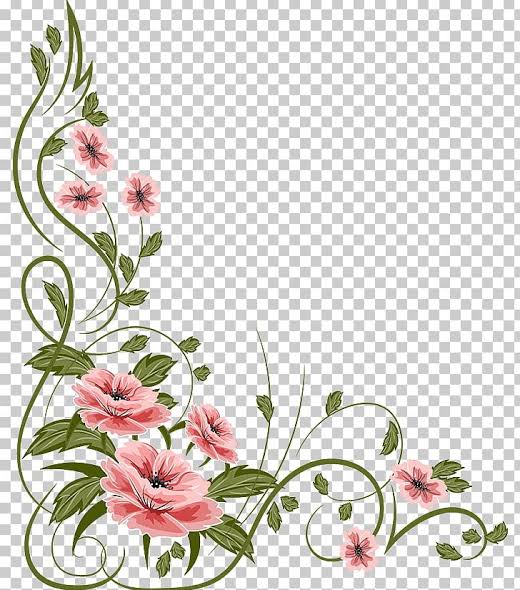 দাঁড়িয়ে সালাত আদায় করা
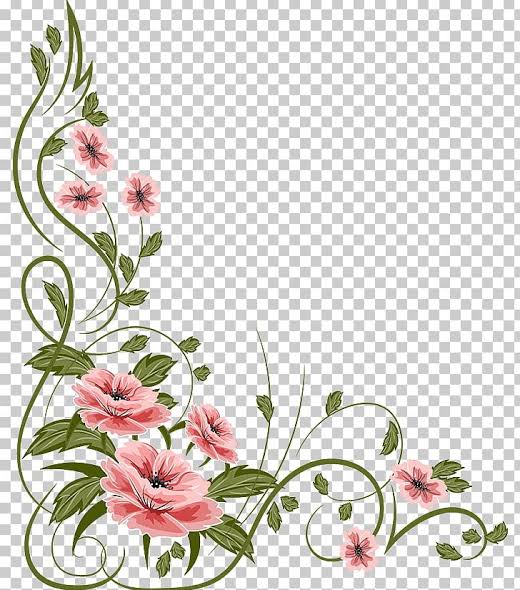 صلاة الجنازة এর ওয়াজিব
১টি
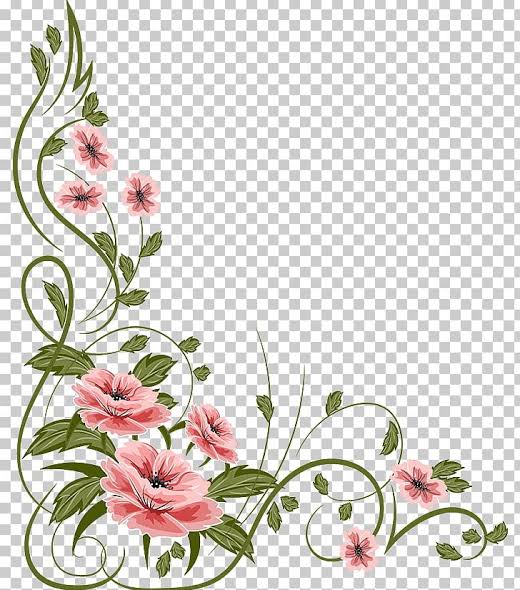 চতুর্থ তাকবির বলার পর 
   সালাম  ফিরানো
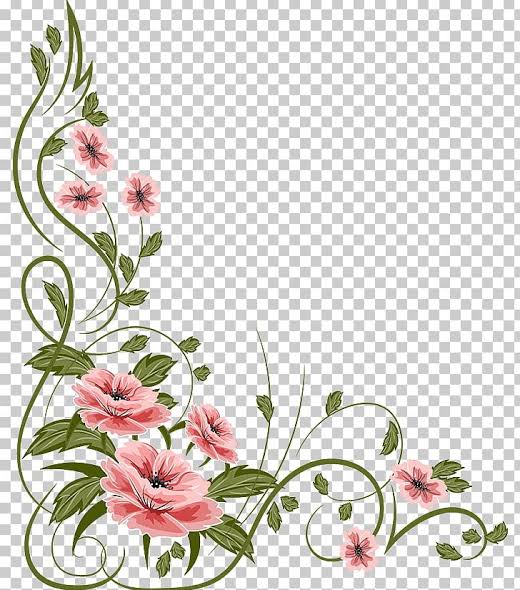 صلاة الجنازة এর সুন্নাত
৩টি
1
১ম তাকবিরের পর সানা পড়া।
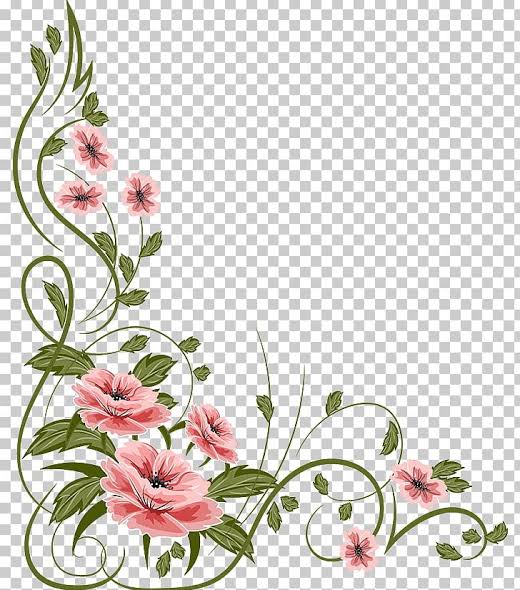 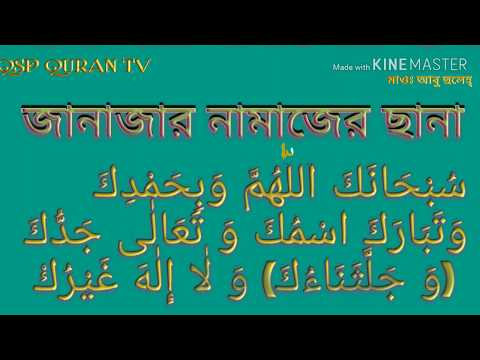 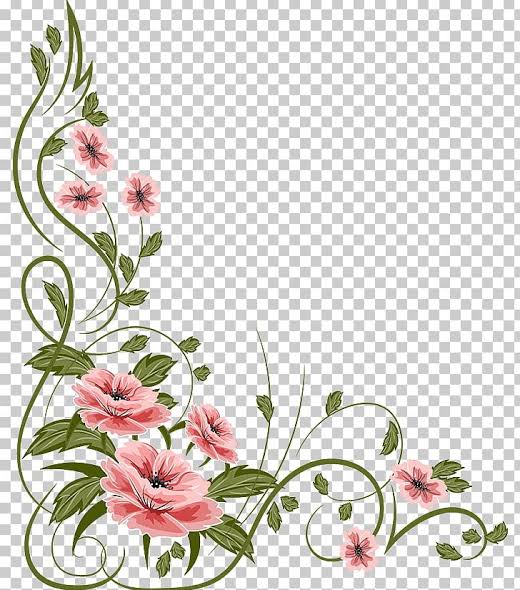 صلاة الجنازة এর সুন্নাত
2
২য় তাকবিরের পর দরূদ পড়া।
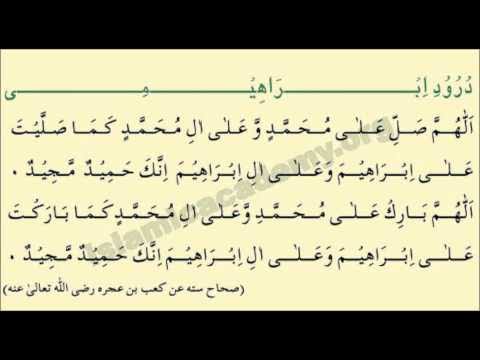 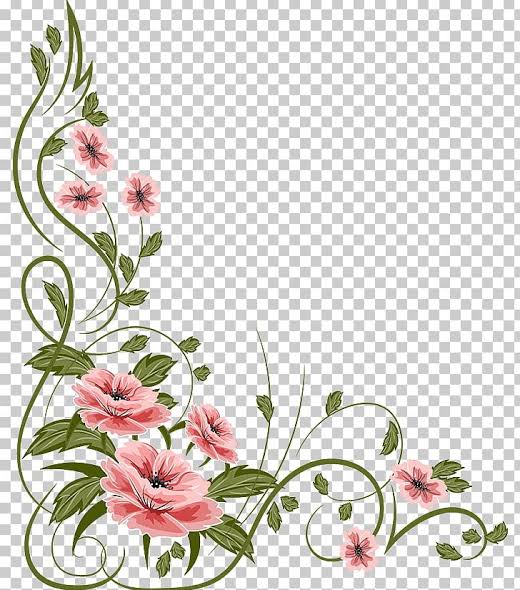 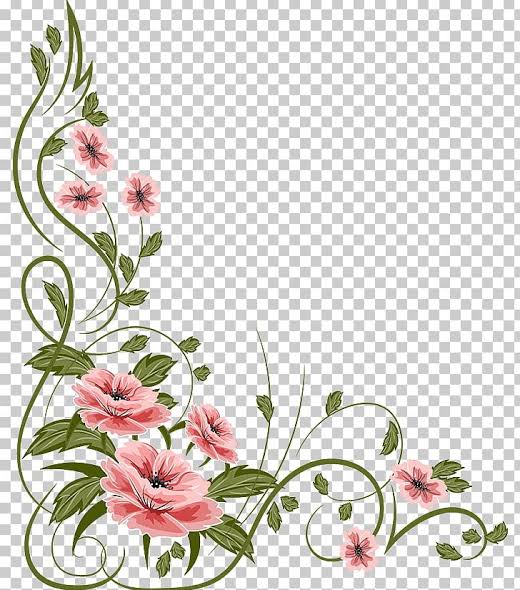 صلاة الجنازة এর সুন্নাত
3
৩য় তাকবিরের দোয়া পড়া।
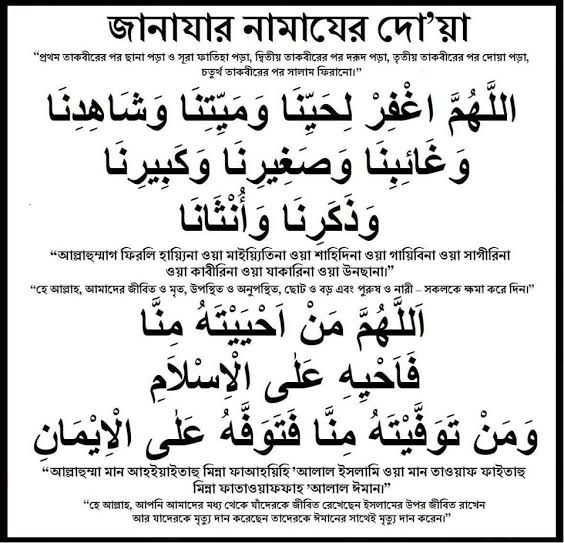 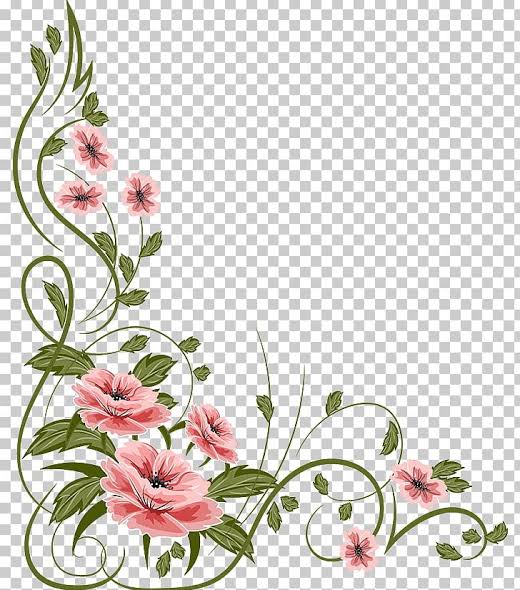 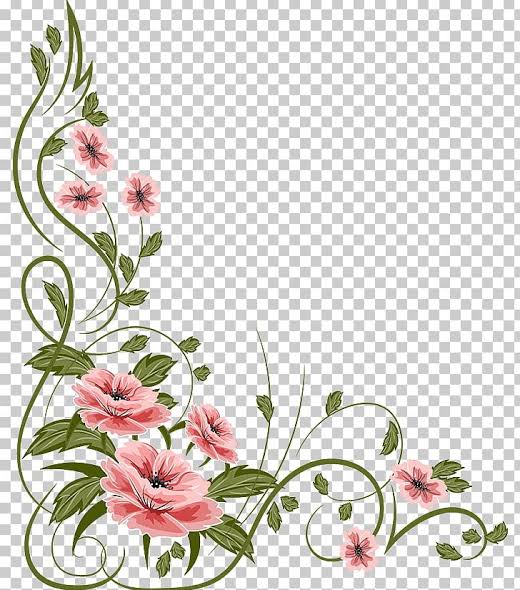 মুর্দা যদি নাবালেগ শিশু হয় তবে ৩য় তাকবিরের পর নিচের দোয়াটি পড়বে
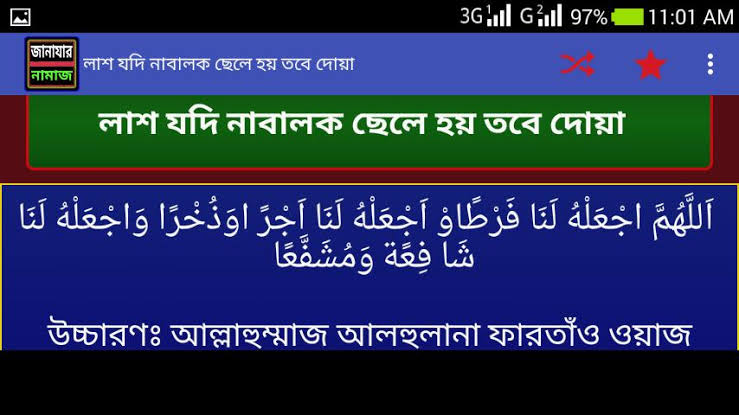 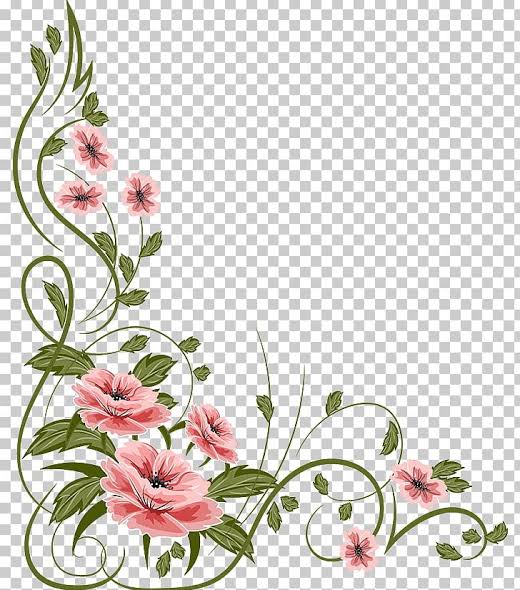 লাশ যদি নাবালেগ মেয়ে হয় তবে দোয়া
اللهم اجعلها لنا فرطا و اجعلها لنا أجرا و زخرا واجعلها لنا شافعة و مشفعة
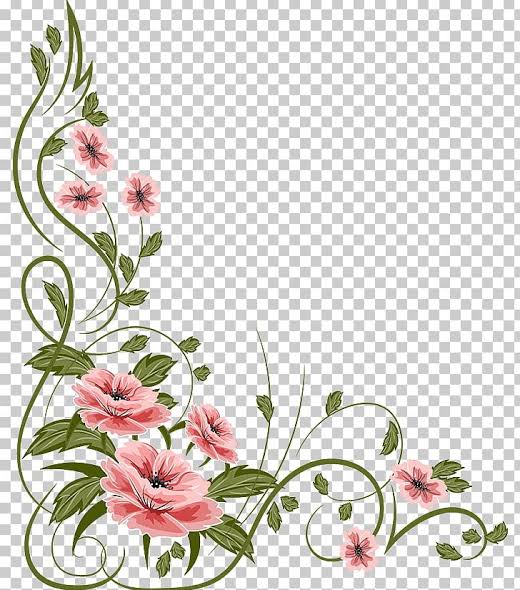 জোড়ায় কাজ
জানাজার নামাযের ফরজ ও সুন্নাতগুলো  	পরস্পর আলোচনা করে খাতায় লেখ।
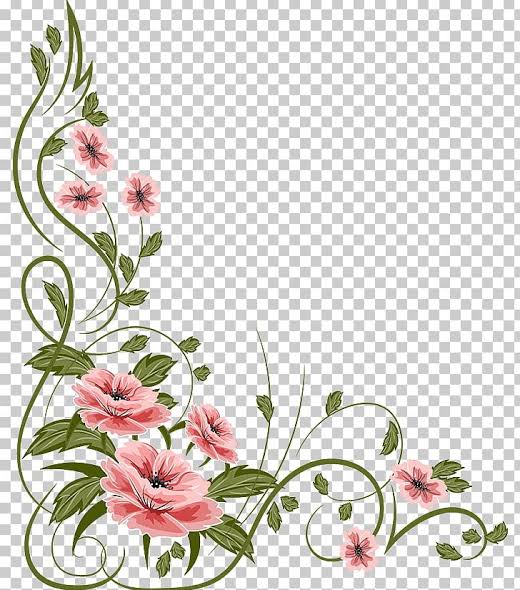 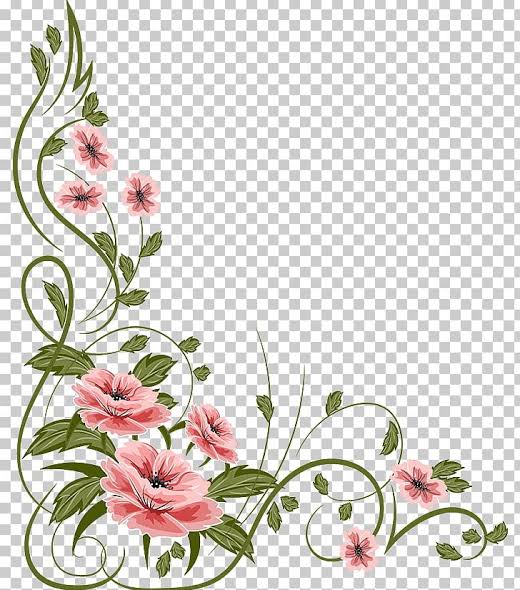 দলীয় কাজ
একজন ইমাম হয়ে অন্য শিক্ষার্থীরা মুক্তাদি হয়ে  জানাজার নামাজ আদায়ের নিয়ম বাস্তবে করে দেখাও।
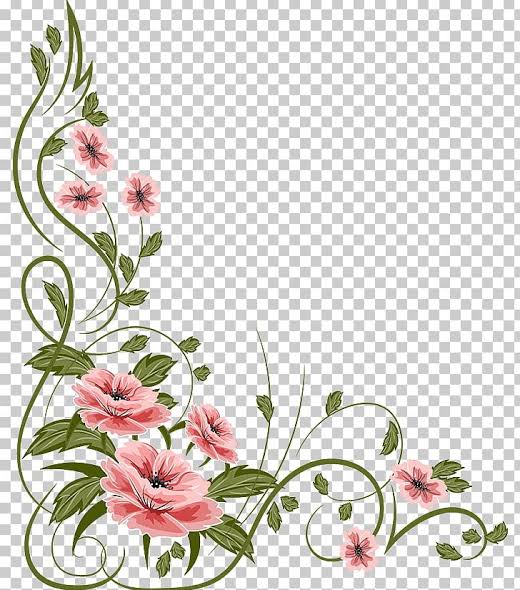 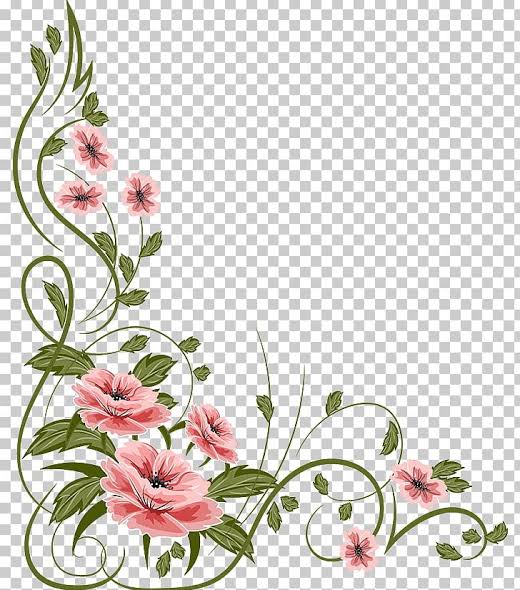 চল প্রিয় শিক্ষার্থীরা সালাতুল জানাজা আদায়ের নিয়ম এবার প্র্যাক্টিকাললি দেখি
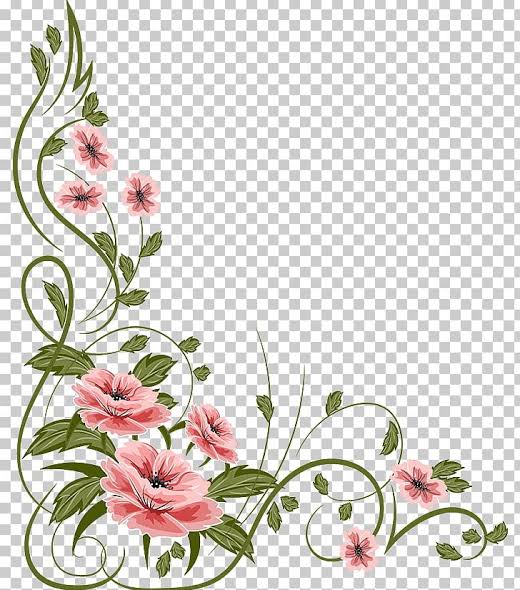 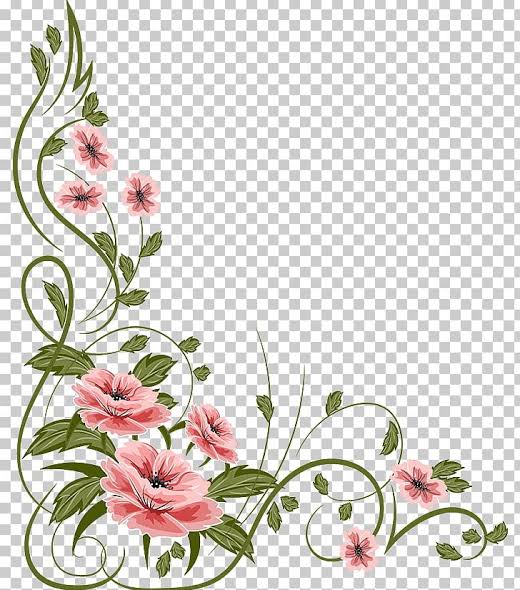 মূল্যায়ন
সালাতুল জানাজা কাকে বলে?
 জানাজার নামাযে কী কী কাজ সুন্নাত?
 জানাজার নামাজে করণীয় কাজগুলো
    ধারাবাহিকভাবে বর্ণনা কর।
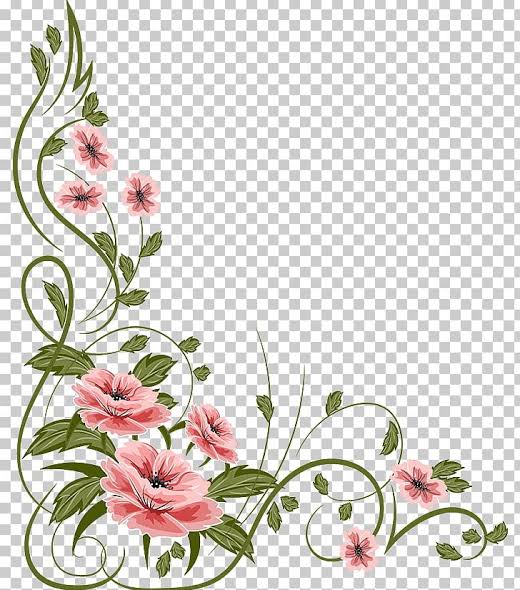 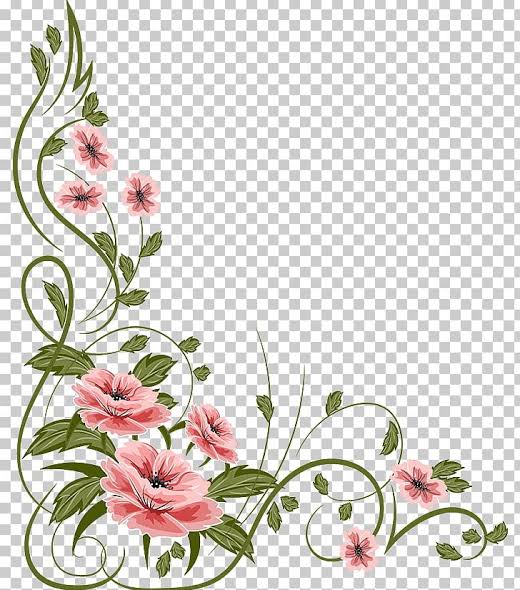 বাড়ির কাজ
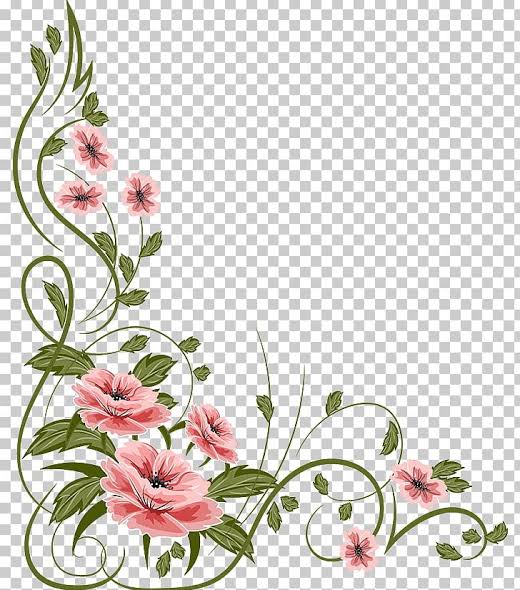 জানাজার মাঠে খাটিয়ায় রাখা লাশটি দেখে আমরা জীবনের কী শিক্ষা পাই সংক্ষেপে লেখ।
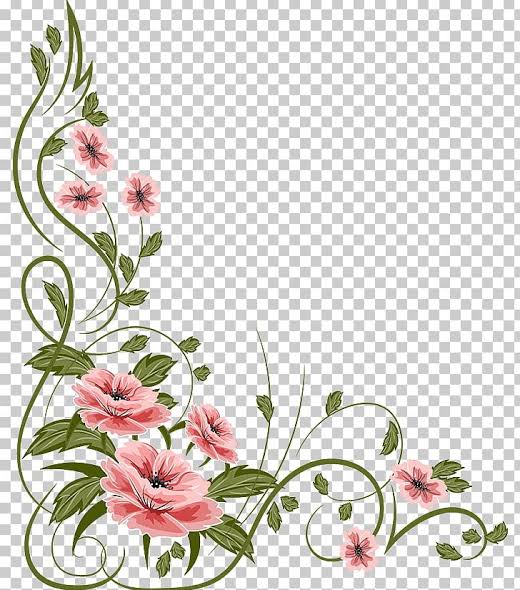 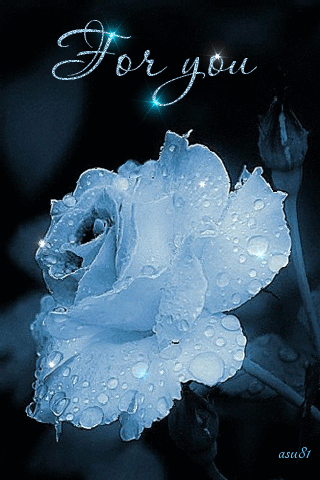 সবাইকে অনেক অনেক ধন্যবাদ
مع السلام إلى اللقاء
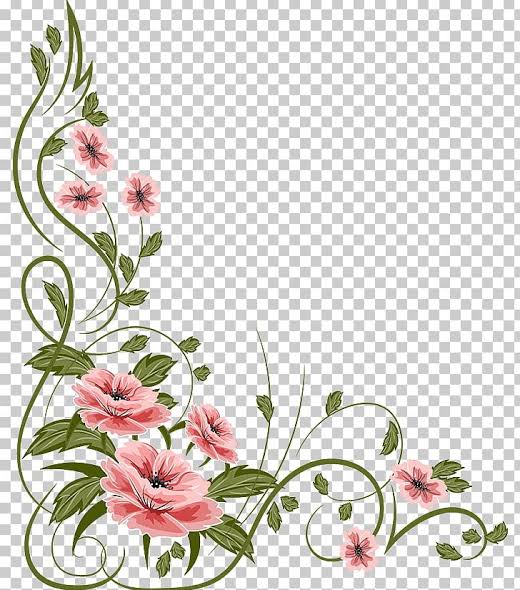